Le pentagramme
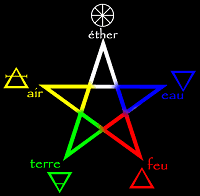 Une etoile a 5 branches.
Symbol important pour les Chretien.
Il a une signification chinoises.
Symbol du diable.
Represente l’aire,l’eau,la terre,le feu et l’ether .
Le triangle
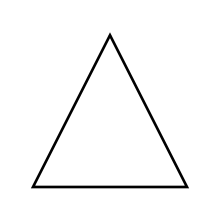 Represente la stabilite, l’equilibre,l’harmonie et la securite.
 Symbolise la femme.
La pointe vers le bas.
La pointe vers le haut .
Symbolise la puissance l’amour et la sagesse.
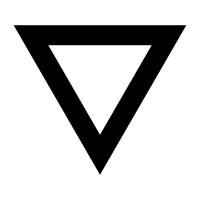 Le carre
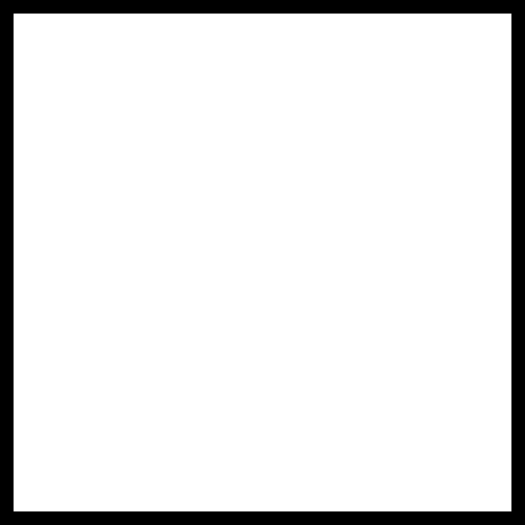 Un des 4 symbole les plus universel.
Symbolise la terre et l’espace.
Represente les 4 point cardinaux.
Symbolise l’imperfection de l’homme et de la terre.
Represente se qui est construit par l’homme .
Un symbole d’unite, d’equilibre et des quatres fonctionc psychique.
Le rectangle
A peu pres le meme caracteristique que le carre.
Rectangle verticale.
Rectangle horizontale.
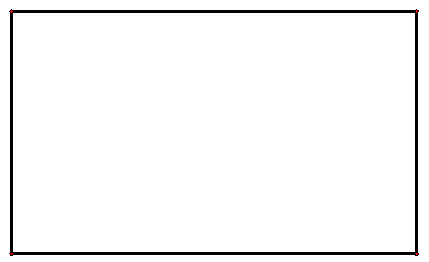 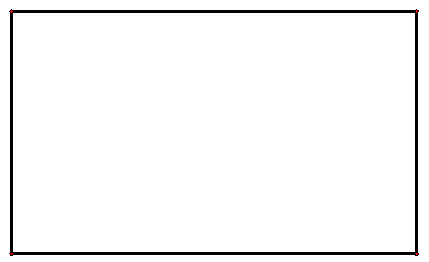 Le losange
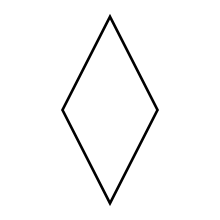 Represente le sein et la fecondite.
Represente la securite.
Represente la vie et la transmission.
Le coeur
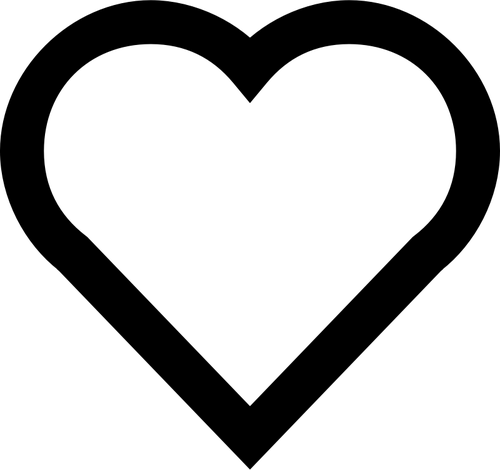 Un symbole d’amour.
Decrit une emotion.
Le coeur avec un fleche.
Le coeur a un autre symbole .
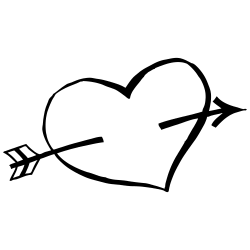 <3